U.S. History
Chapter 27 Fighting the Good Fight in World War II, 1941-1945
PowerPoint Image Slideshow
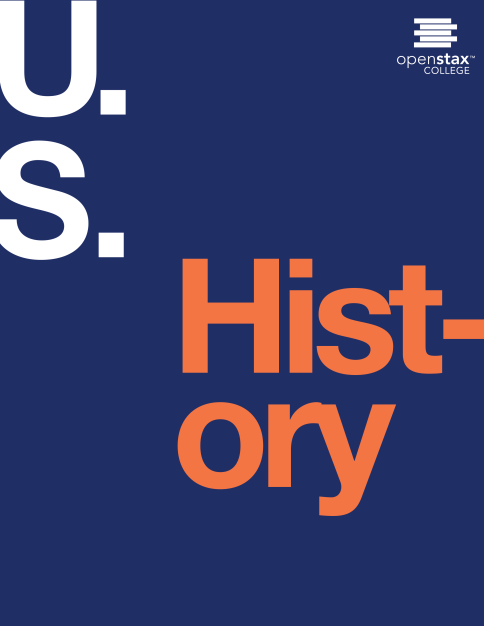 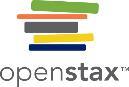 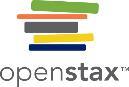 Figure 27.1
During World War II, American propaganda was used to drum up patriotism and support for the war effort. This poster shows the grit and determination of infantrymen in the face of enemy fire.
This OpenStax ancillary resource is © Rice University under a CC-BY 4.0 International license; it may be reproduced or modified but must be attributed to OpenStax, Rice University and any changes must be noted. Any images credited to other sources are similarly available for reproduction, but must be attributed to their sources.
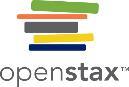 Figure 27.2
This OpenStax ancillary resource is © Rice University under a CC-BY 4.0 International license; it may be reproduced or modified but must be attributed to OpenStax, Rice University and any changes must be noted. Any images credited to other sources are similarly available for reproduction, but must be attributed to their sources.
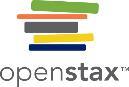 Figure 27.3
Italian Fascists under the dictatorial leadership of Benito Mussolini (a, center) and German National Socialist Party leader and dictator Adolf Hitler (b) systematically dismantled democratic institutions and pushed military buildups, racial supremacy, and an aggressive nationalism in the 1920s and early 1930s.
This OpenStax ancillary resource is © Rice University under a CC-BY 4.0 International license; it may be reproduced or modified but must be attributed to OpenStax, Rice University and any changes must be noted. Any images credited to other sources are similarly available for reproduction, but must be attributed to their sources.
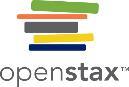 Figure 27.4
Prime Minister Neville Chamberlain arrives home in England bearing the Munich Pact agreement. The jubilant Chamberlain proclaimed that the agreement meant “peace in our time.”
This OpenStax ancillary resource is © Rice University under a CC-BY 4.0 International license; it may be reproduced or modified but must be attributed to OpenStax, Rice University and any changes must be noted. Any images credited to other sources are similarly available for reproduction, but must be attributed to their sources.
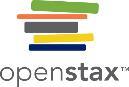 Figure 27.5
This protest sign shows the unwillingness of many Americans to become involved in a foreign war. A reluctance to intervene in events outside of the Western Hemisphere had characterized American foreign policy since the administration of George Washington. World War I had been an exception that many American politicians regretted making.
This OpenStax ancillary resource is © Rice University under a CC-BY 4.0 International license; it may be reproduced or modified but must be attributed to OpenStax, Rice University and any changes must be noted. Any images credited to other sources are similarly available for reproduction, but must be attributed to their sources.
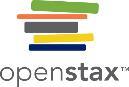 Figure 27.6
London and other major British cities suffered extensive damaged from the bombing raids of the Battle of Britain. Over one million London houses were destroyed or damaged during “The Blitz” and almost twenty thousand Londoners were killed.
This OpenStax ancillary resource is © Rice University under a CC-BY 4.0 International license; it may be reproduced or modified but must be attributed to OpenStax, Rice University and any changes must be noted. Any images credited to other sources are similarly available for reproduction, but must be attributed to their sources.
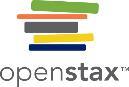 Figure 27.7
This famous shot captured the explosion of the USS Shaw after the Japanese bombed Pearl Harbor. While American losses were significant, the Japanese lost only twenty-nine planes and five miniature submarines.
This OpenStax ancillary resource is © Rice University under a CC-BY 4.0 International license; it may be reproduced or modified but must be attributed to OpenStax, Rice University and any changes must be noted. Any images credited to other sources are similarly available for reproduction, but must be attributed to their sources.
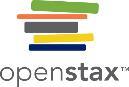 Figure 27.8
First Lady Eleanor Roosevelt insisted on flying with an African American pilot to help fight racism in the military. The First Lady was famous for her support of civil rights.
This OpenStax ancillary resource is © Rice University under a CC-BY 4.0 International license; it may be reproduced or modified but must be attributed to OpenStax, Rice University and any changes must be noted. Any images credited to other sources are similarly available for reproduction, but must be attributed to their sources.
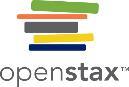 Figure 27.9
Dwight D. Eisenhower rose quickly through the ranks to become commander of the European Theater of Operations by June 1942.
This OpenStax ancillary resource is © Rice University under a CC-BY 4.0 International license; it may be reproduced or modified but must be attributed to OpenStax, Rice University and any changes must be noted. Any images credited to other sources are similarly available for reproduction, but must be attributed to their sources.
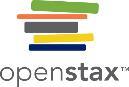 Figure 27.10
Wartime rationing meant that Americans had to do without many everyday items and learn to grow their own produce in order to allow the country’s food supply to go to the troops.
This OpenStax ancillary resource is © Rice University under a CC-BY 4.0 International license; it may be reproduced or modified but must be attributed to OpenStax, Rice University and any changes must be noted. Any images credited to other sources are similarly available for reproduction, but must be attributed to their sources.
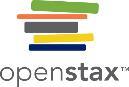 Figure 27.11
“Rosie the Riveter” became a generic term for all women working in the defense industry. Although the Rosie depicted on posters was white, many of the real Rosies were African American, such as this woman who poses atop an airplane at the Lockheed Aircraft Corporation in Burbank, California (a), and Anna Bland, a worker at the Richmond Shipyards (b).
This OpenStax ancillary resource is © Rice University under a CC-BY 4.0 International license; it may be reproduced or modified but must be attributed to OpenStax, Rice University and any changes must be noted. Any images credited to other sources are similarly available for reproduction, but must be attributed to their sources.
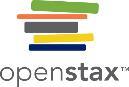 Figure 27.12
General George Marshall awards Frank Capra the Distinguished Service Cross in 1945 (a), in recognition of the important contribution that Capra’s films made to the war effort. Jimmy Stewart was awarded numerous commendations for his military service, including the French Croix de Guerre (b).
This OpenStax ancillary resource is © Rice University under a CC-BY 4.0 International license; it may be reproduced or modified but must be attributed to OpenStax, Rice University and any changes must be noted. Any images credited to other sources are similarly available for reproduction, but must be attributed to their sources.
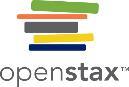 Figure 27.13
During World War II, African Americans volunteered for government work just as white Americans did. These Washington, DC, residents have become civil defense workers as part of the Double V campaign that called for victory at home and abroad.
This OpenStax ancillary resource is © Rice University under a CC-BY 4.0 International license; it may be reproduced or modified but must be attributed to OpenStax, Rice University and any changes must be noted. Any images credited to other sources are similarly available for reproduction, but must be attributed to their sources.
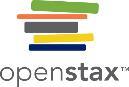 Figure 27.14
Japanese Americans standing in line in front of a poster detailing internment orders in California.
This OpenStax ancillary resource is © Rice University under a CC-BY 4.0 International license; it may be reproduced or modified but must be attributed to OpenStax, Rice University and any changes must be noted. Any images credited to other sources are similarly available for reproduction, but must be attributed to their sources.
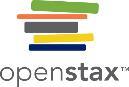 Figure 27.15
Prime Minister Winston Churchill and President Roosevelt met together multiple times during the war. One such conference was located in Casablanca, Morocco, in January 1943.
This OpenStax ancillary resource is © Rice University under a CC-BY 4.0 International license; it may be reproduced or modified but must be attributed to OpenStax, Rice University and any changes must be noted. Any images credited to other sources are similarly available for reproduction, but must be attributed to their sources.
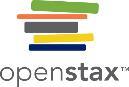 Figure 27.16
U.S. troops in a military landing craft approach the beach code-named “Omaha” on June 6, 1944. More than ten thousand soldiers were killed or wounded during the D-day assault along the coast of Normandy, France.
This OpenStax ancillary resource is © Rice University under a CC-BY 4.0 International license; it may be reproduced or modified but must be attributed to OpenStax, Rice University and any changes must be noted. Any images credited to other sources are similarly available for reproduction, but must be attributed to their sources.
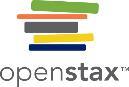 Figure 27.17
A U.S. senator, and member of a congressional committee investigating Nazi atrocities, views the evidence first hand at Buchenwald concentration camp near Weimar, Germany, in the summer of 1945.
This OpenStax ancillary resource is © Rice University under a CC-BY 4.0 International license; it may be reproduced or modified but must be attributed to OpenStax, Rice University and any changes must be noted. Any images credited to other sources are similarly available for reproduction, but must be attributed to their sources.
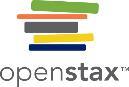 Figure 27.18
Prime Minister Winston Churchill, President Franklin Roosevelt, and Premier Joseph Stalin made final plans for the defeat of Nazi Germany at Yalta in February 1945.
This OpenStax ancillary resource is © Rice University under a CC-BY 4.0 International license; it may be reproduced or modified but must be attributed to OpenStax, Rice University and any changes must be noted. Any images credited to other sources are similarly available for reproduction, but must be attributed to their sources.
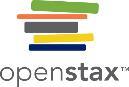 Figure 27.19
Anti-Japanese propaganda often portrayed the Japanese as inhuman (a). In addition to emphasizing the supposed apish features of the Japanese (b), this poster depicts the victim as a white woman, undoubtedly to increase American horror even more.
This OpenStax ancillary resource is © Rice University under a CC-BY 4.0 International license; it may be reproduced or modified but must be attributed to OpenStax, Rice University and any changes must be noted. Any images credited to other sources are similarly available for reproduction, but must be attributed to their sources.
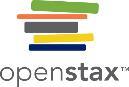 Figure 27.20
American forces come ashore on Iwo Jima. Their vehicles had difficulty moving on the beach’s volcanic sands. Troops endured shelling by Japanese troops on Mount Suribachi, the mountain in the background.
This OpenStax ancillary resource is © Rice University under a CC-BY 4.0 International license; it may be reproduced or modified but must be attributed to OpenStax, Rice University and any changes must be noted. Any images credited to other sources are similarly available for reproduction, but must be attributed to their sources.
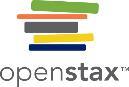 Figure 27.21
According to estimates, the atomic bombs dropped on Hiroshima and Nagasaki (a) together killed anywhere from 125,000 to over 250,000 people. The so-called Genbaku (A-Bomb) Dome, now the Hiroshima Peace Memorial, was the only building left standing near the Hiroshima bomb’s hypocenter (b).
This OpenStax ancillary resource is © Rice University under a CC-BY 4.0 International license; it may be reproduced or modified but must be attributed to OpenStax, Rice University and any changes must be noted. Any images credited to other sources are similarly available for reproduction, but must be attributed to their sources.